Предметно-развивающая среда во второй младшей группе
Создавая предметно-развивающую среду для детей младшей группы, проходящих адаптационный период к условиям детского сада, необходимо заботиться о том, чтобы малыши комфортно чувствовали себя и обстановка в группе  была близка домашней. 
Кроме того, красиво и со вкусом оформленная группа, имеет для детей эстетическое и развивающее значение. Главное - творчески подойти к делу!
Название нашей группы «Смешарики».  Малышам очень приятно видеть в интерьере группы своих любимых героев. 
Мы постарались оформить группу в едином стиле, в определенной цветовой гамме, чтобы каждая вещь находилась на своем месте.
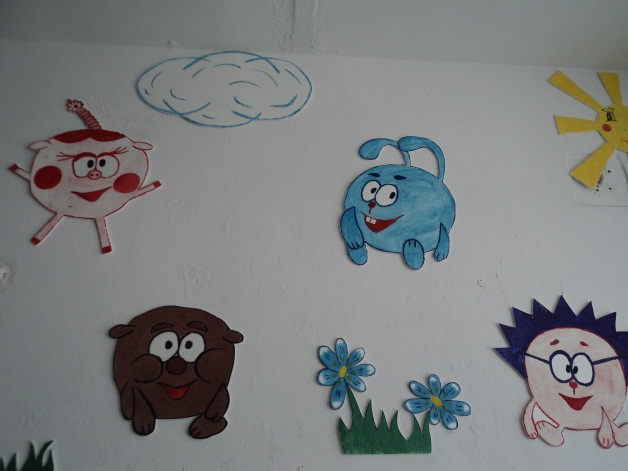 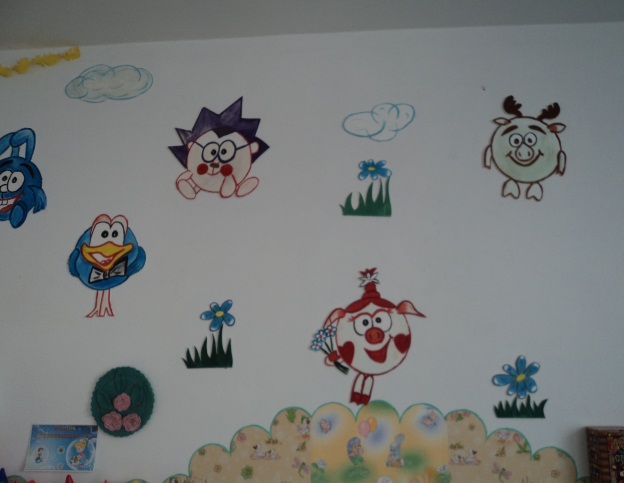 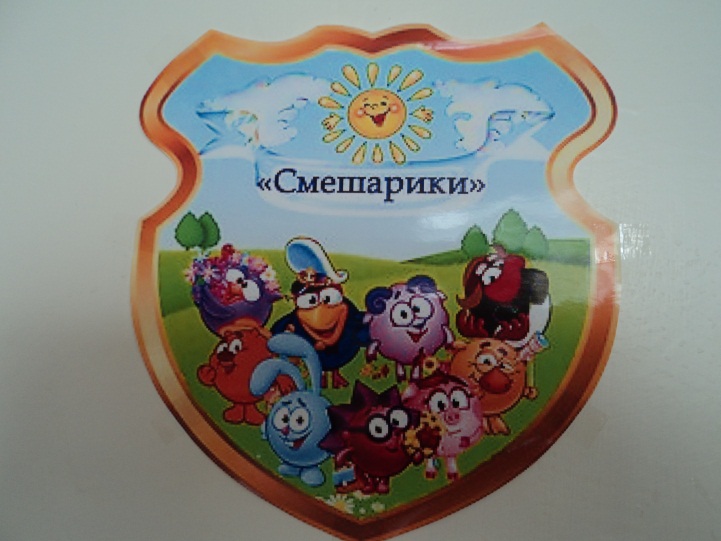 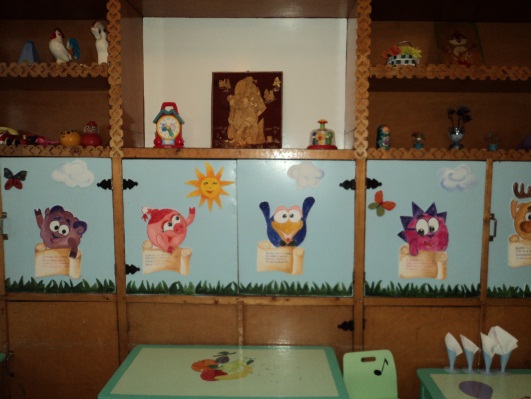 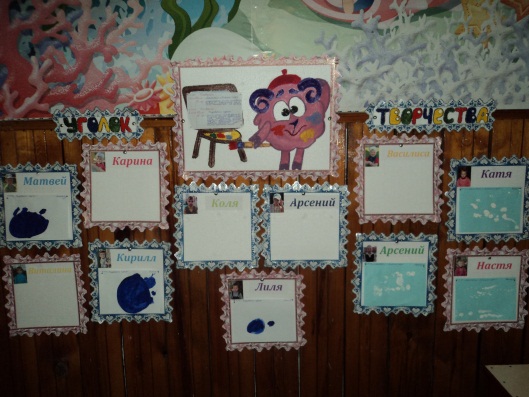 Уже при входе в раздевальное помещение детей встречают веселые герои, которые поднимают настроение. Здесь нашли свое место информационные уголки для родителей.
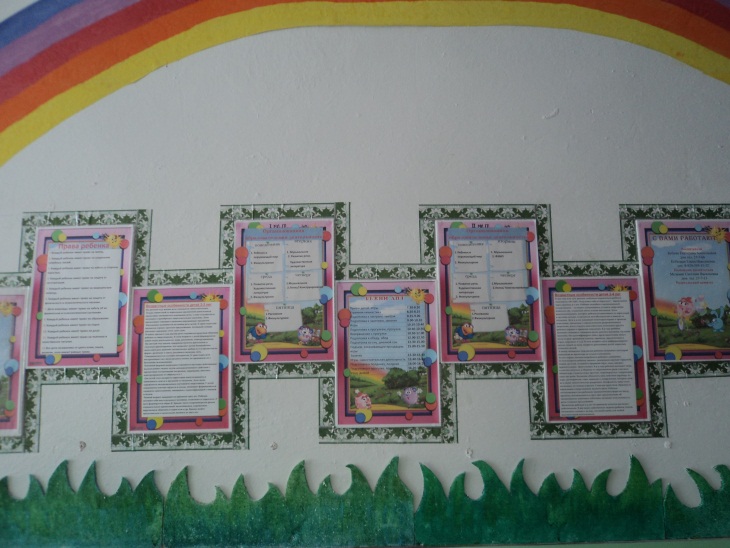 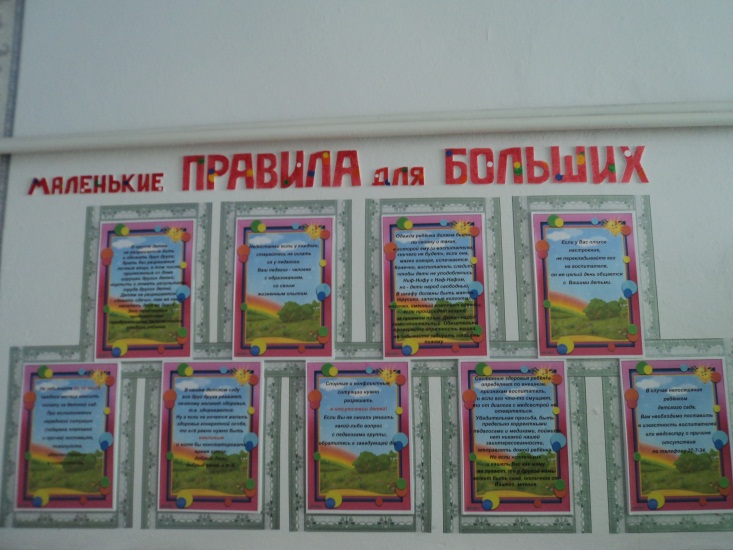 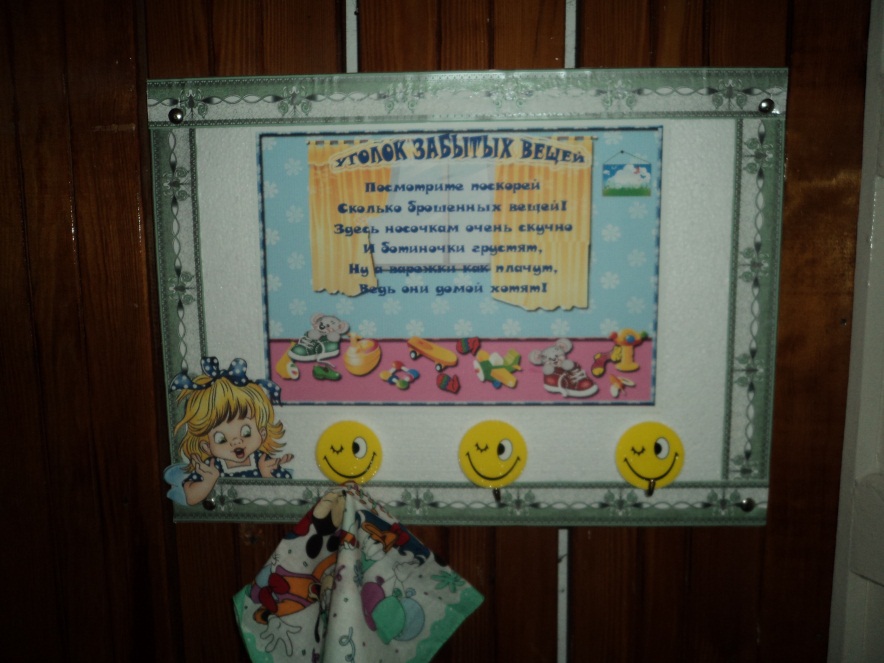 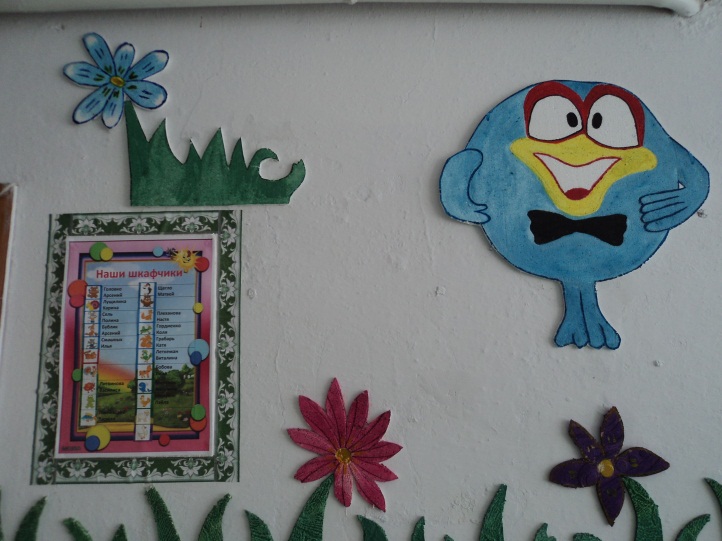 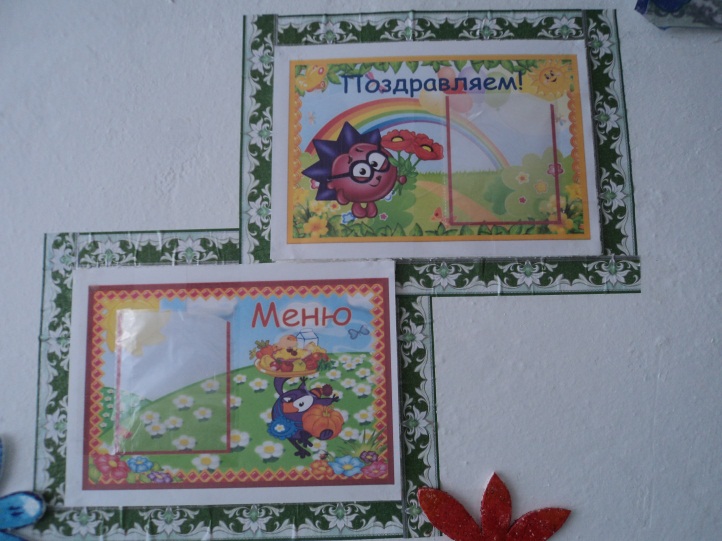 Пространство игровой  комнаты  необходимо  разделить  на три условных  сектора:
1.Сектор спокойной деятельности.
2.Сектор активной  деятельности.
3.Рабочий сектор.

Под  сектор активной деятельности (50%) выделяется большая часть пространства группы, чтобы удовлетворить потребность маленького ребёнка в движении. В этом секторе располагаются  материалы для двигательной деятельности, музыкально – театрализованной деятельности, продуктивной деятельности из крупного строительного  материала, сюжетные  игрушки для ролевых  игр  мальчиков и девочек. Оборудование  лёгкое, быстро трансформируется по желанию детей.
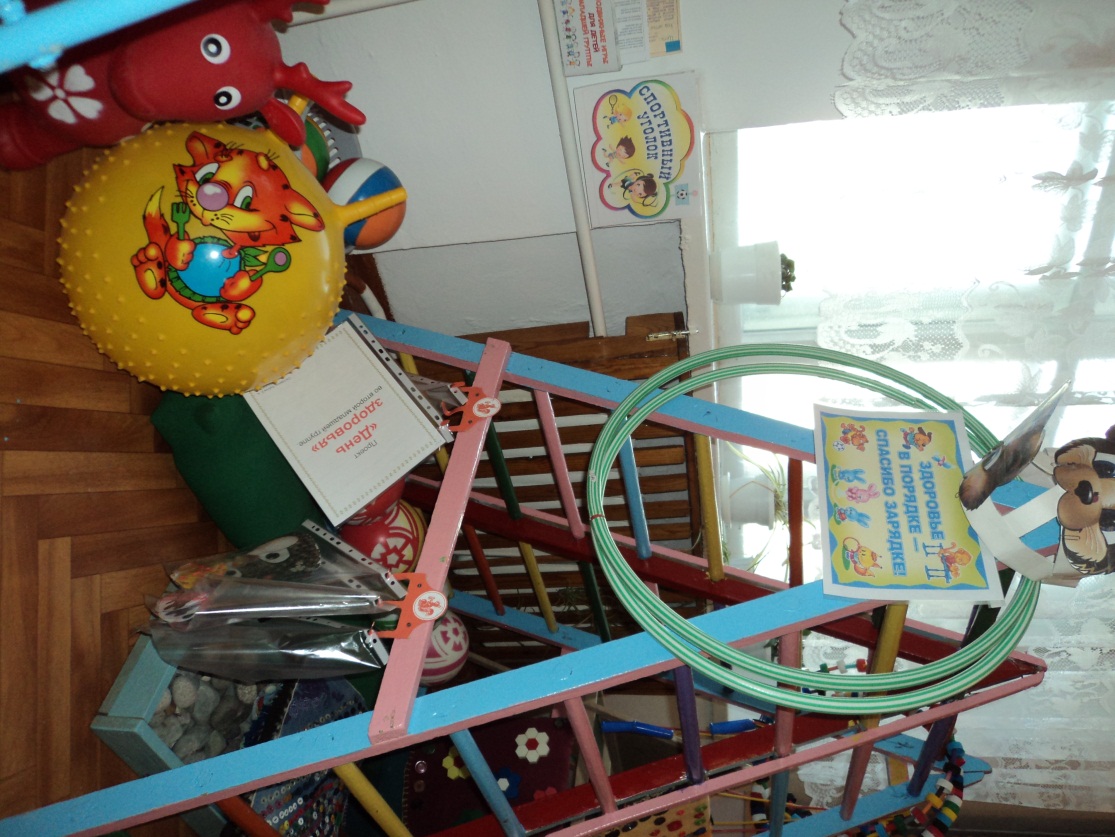 Музыкальный уголок                      Спортивный уголок
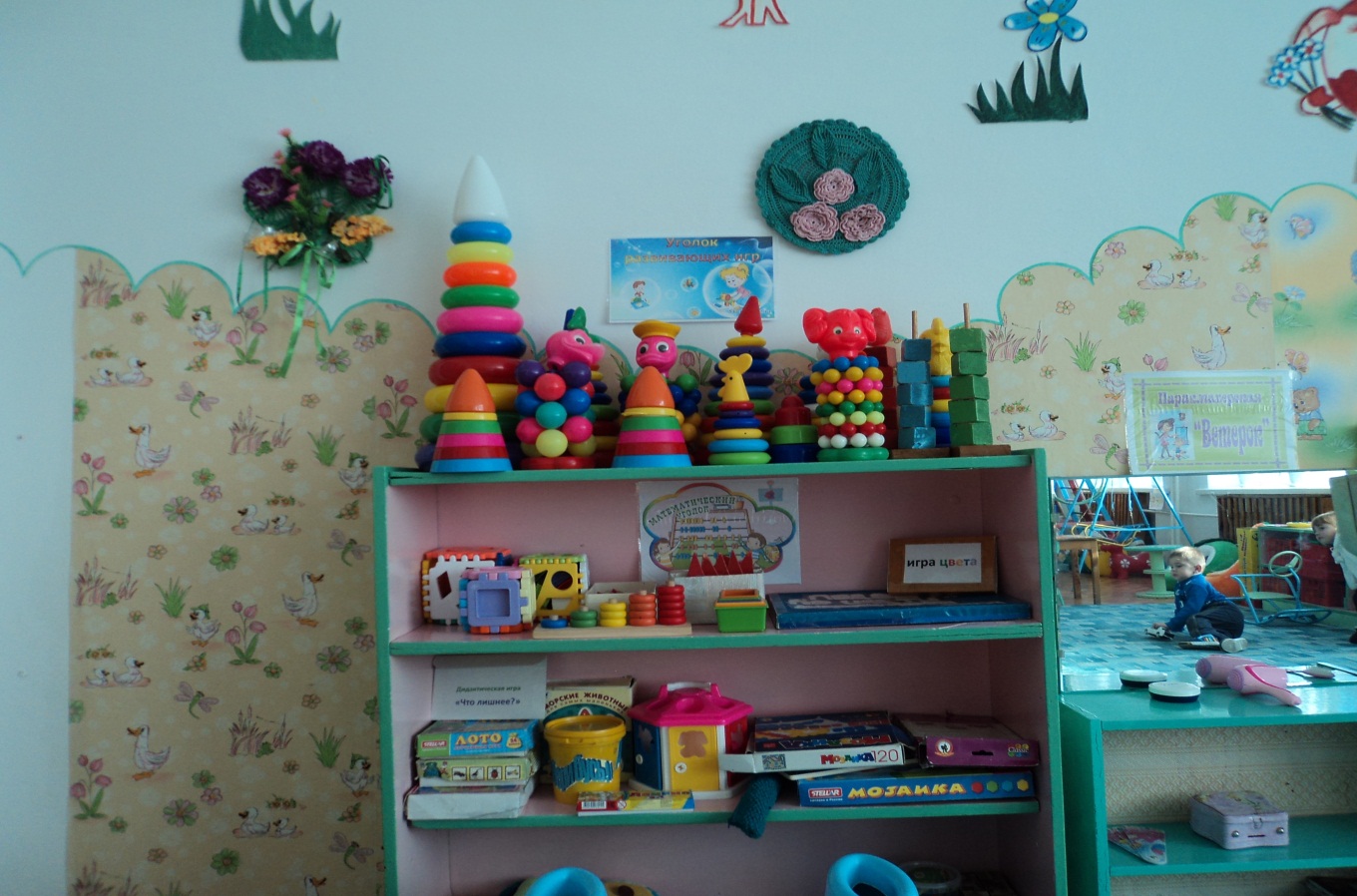 Математический уголок           Уголок развивающих игр
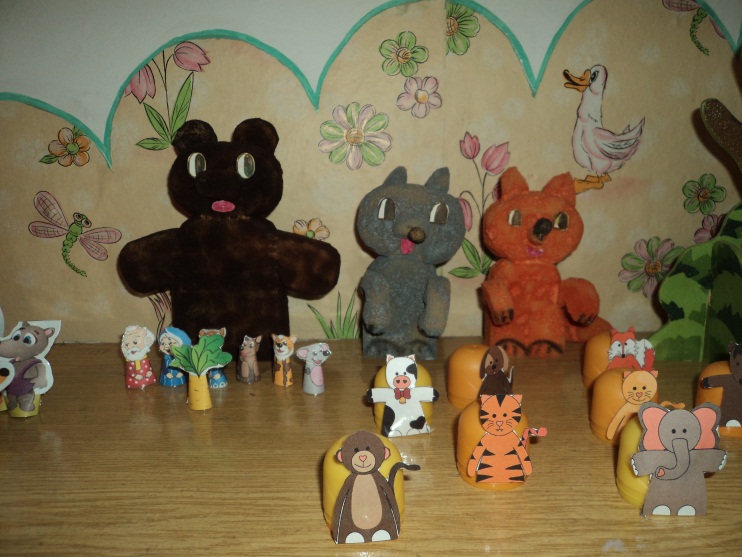 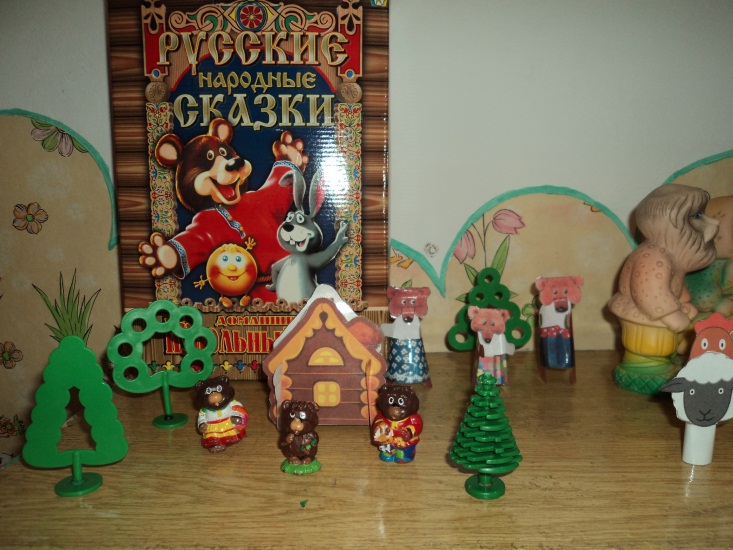 Театрализованный уголок
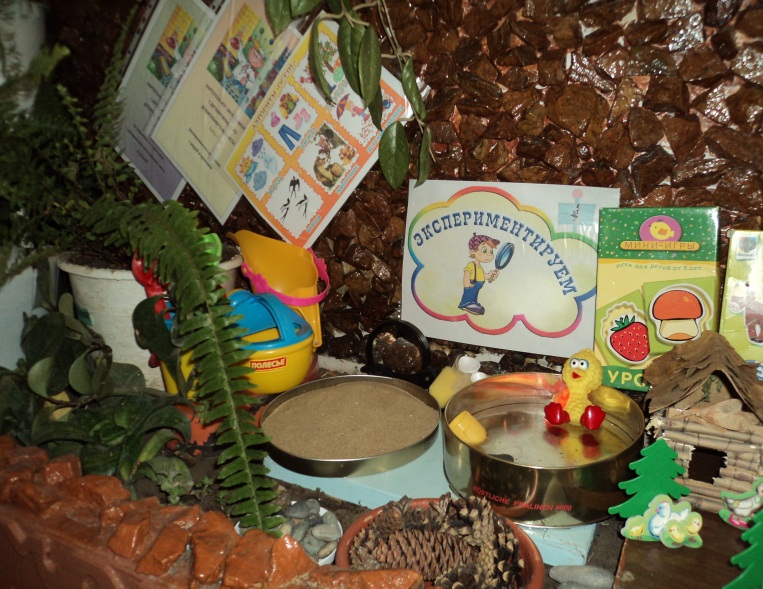 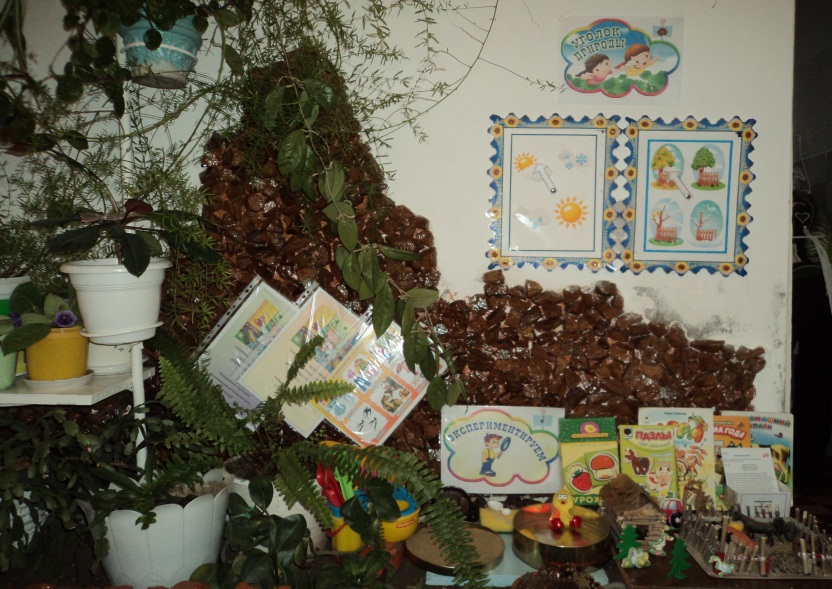 Уголок природыЭкспериментальный уголок
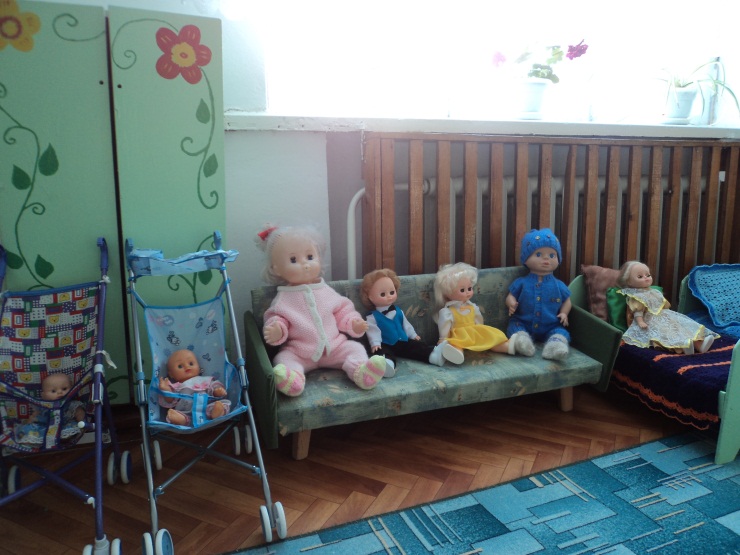 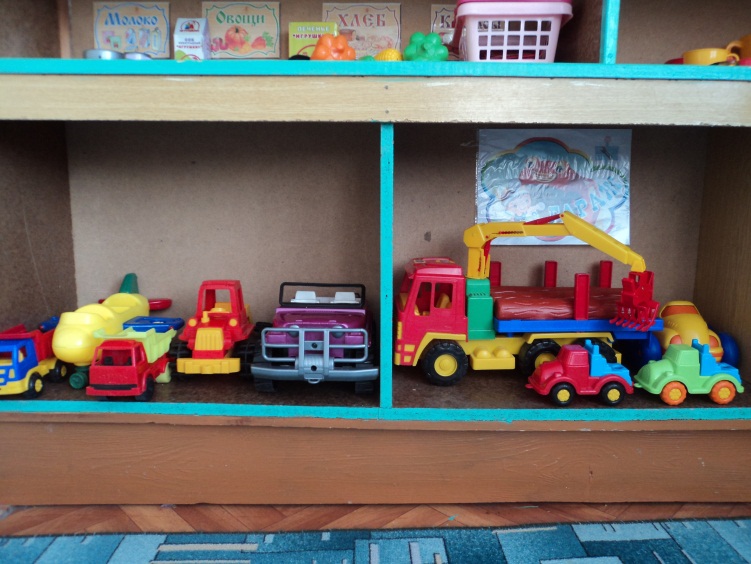 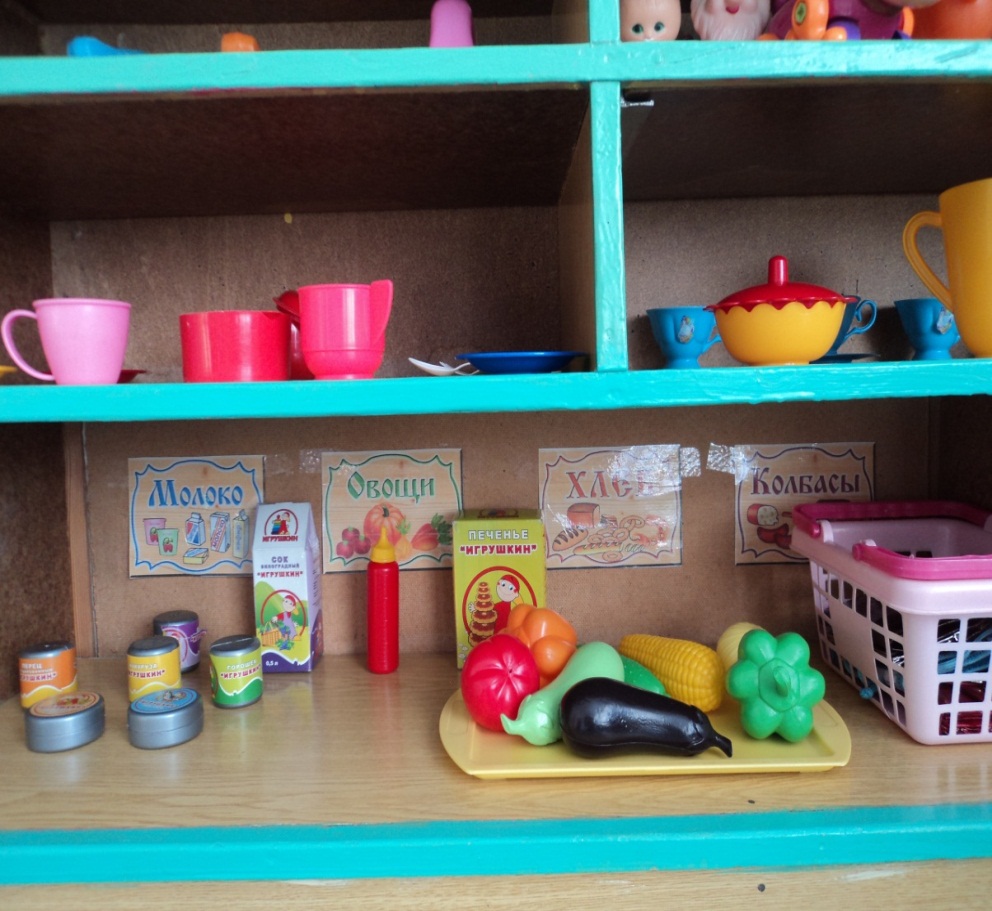 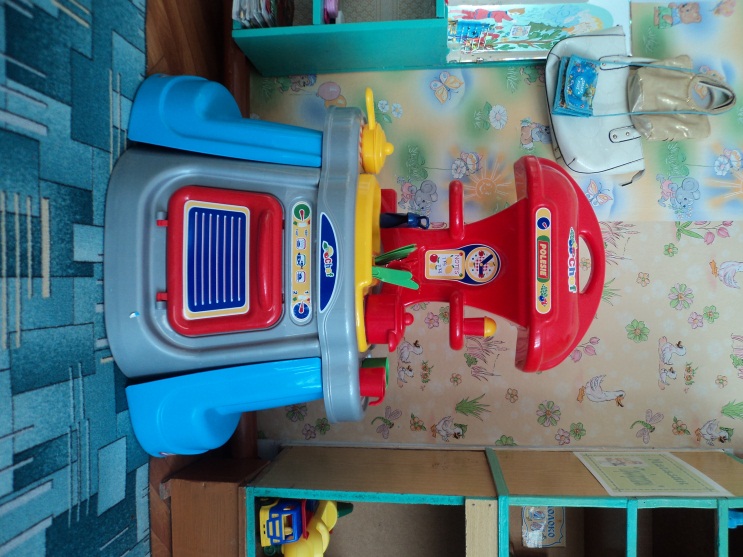 Уголки для сюжетно- ролевых игр
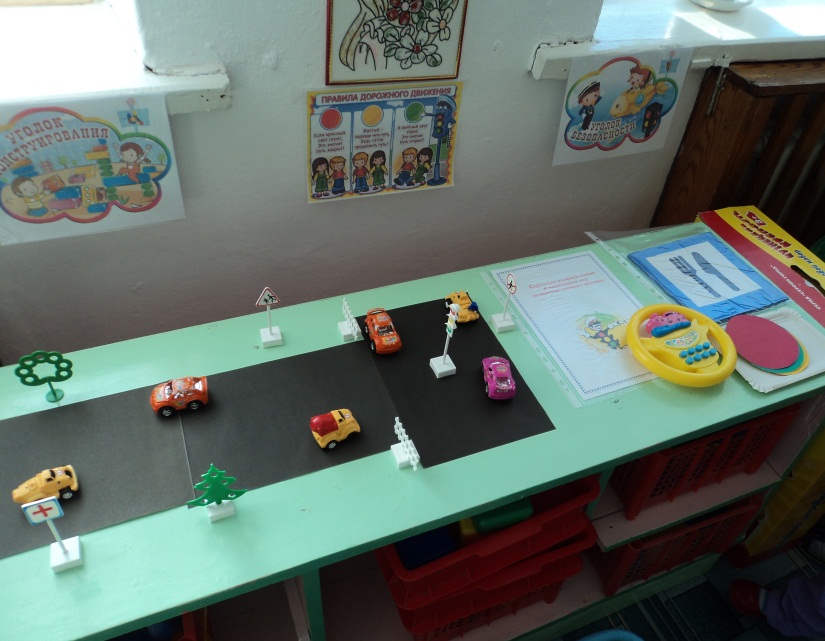 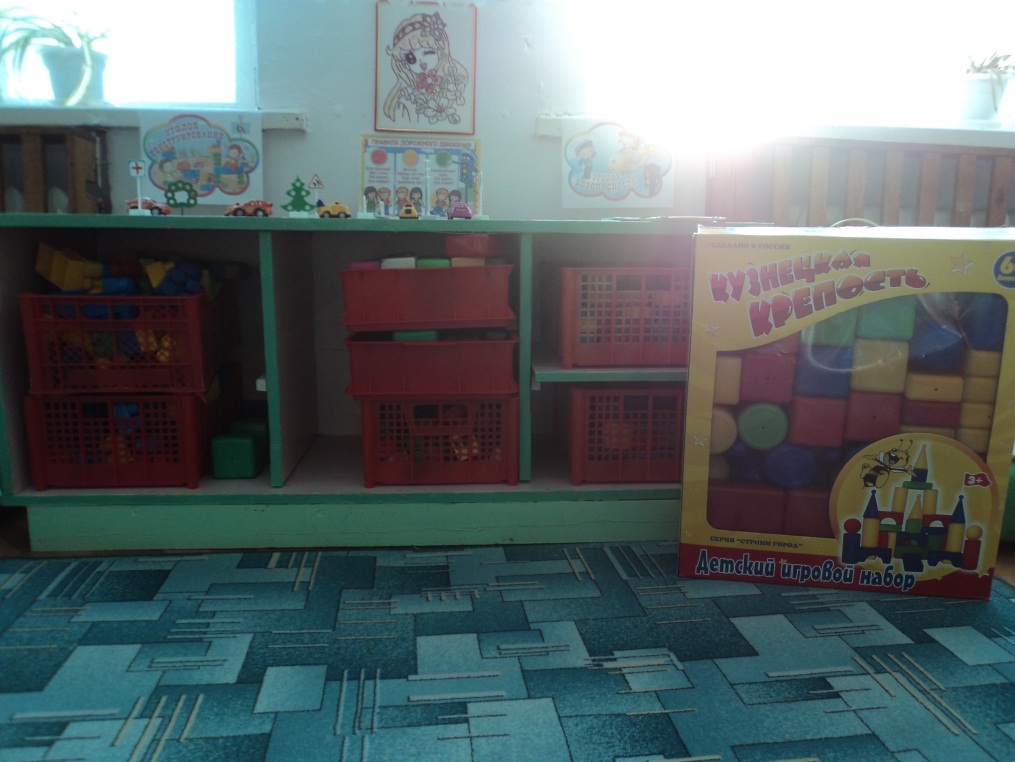 Уголок конструированияУголок безопасности
Рабочий сектор (30%)  занимает треть группы, так как там размещается  оборудование для организации непосредственно-образовательной деятельности  и должно с лёгкостью менять свой облик.
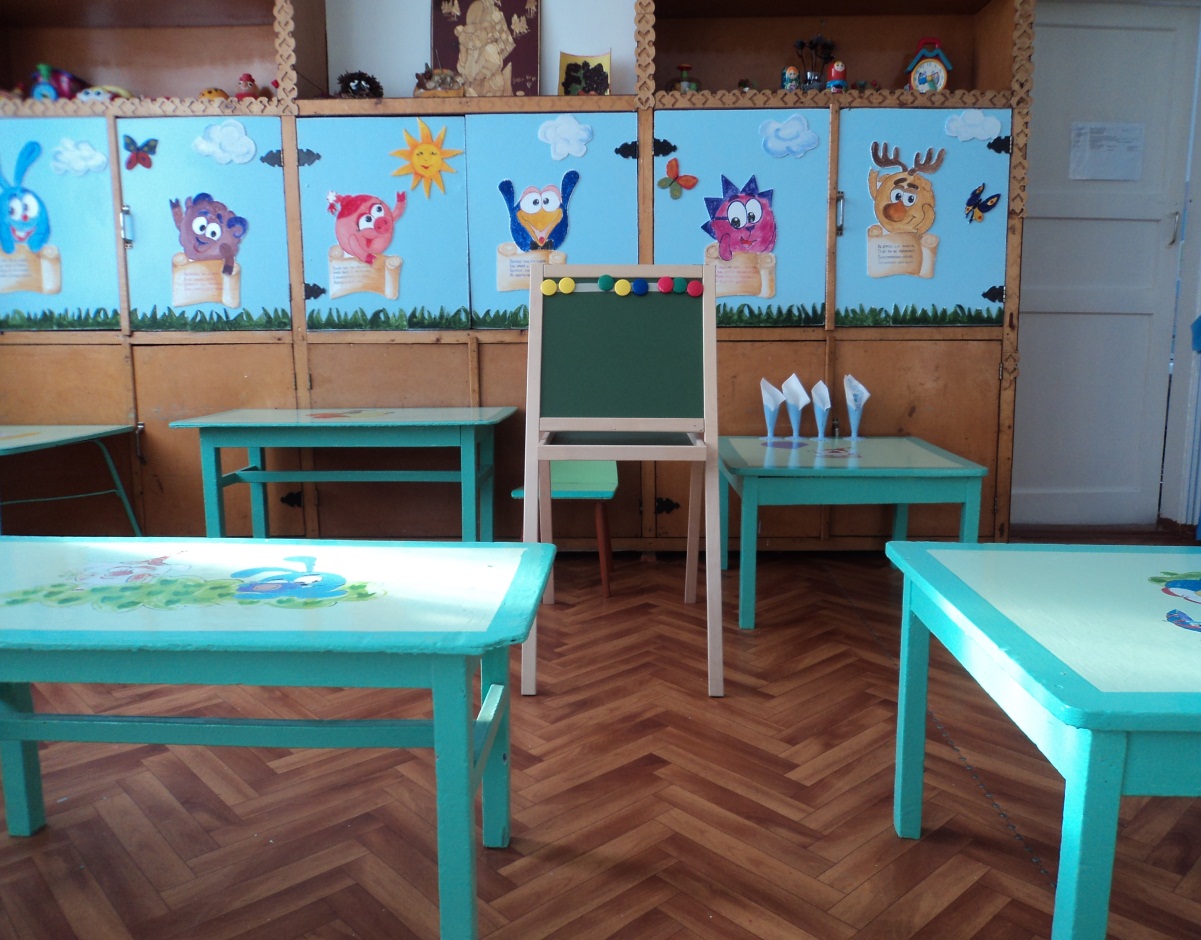 Книжный уголокУголок рисования
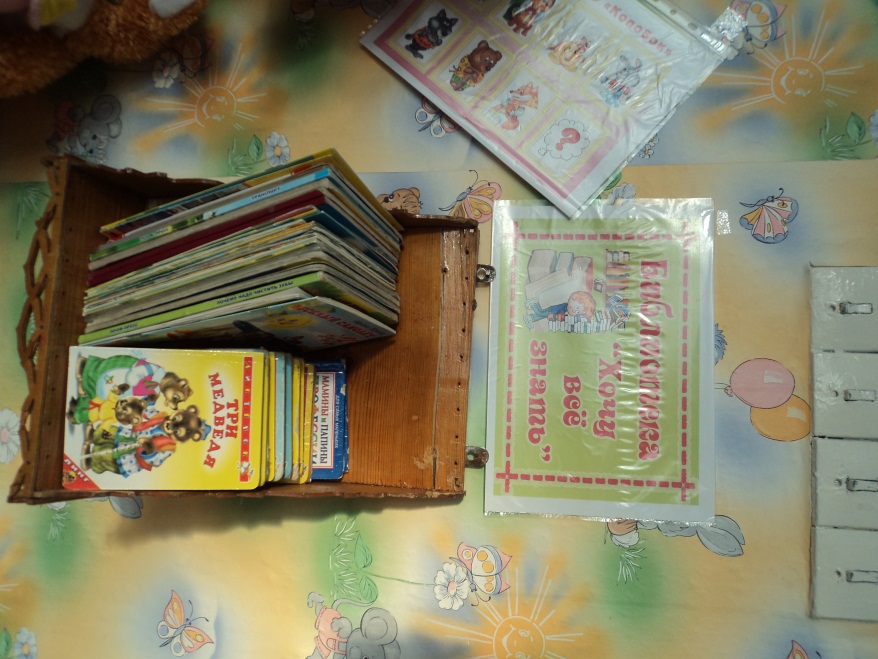 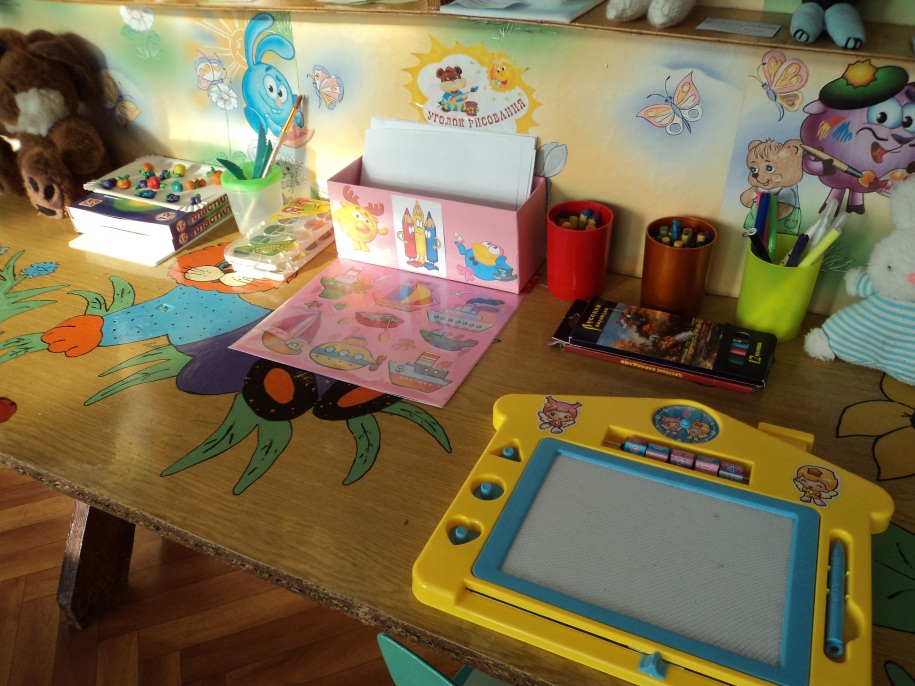 Сектор спокойной деятельности (20%) не большой, так как предполагает уединённость детей. В этом секторе имеются  мягкие диваны, располагающие для совместного чтения  и рассматривания книг, невысокие полупрозрачные ширмы, домики – палатки для  уединения детей. В уголке уединения дети любят посидеть с любимой игрушкой, полистать в одиночестве книжку или просто отдохнуть и успокоится.
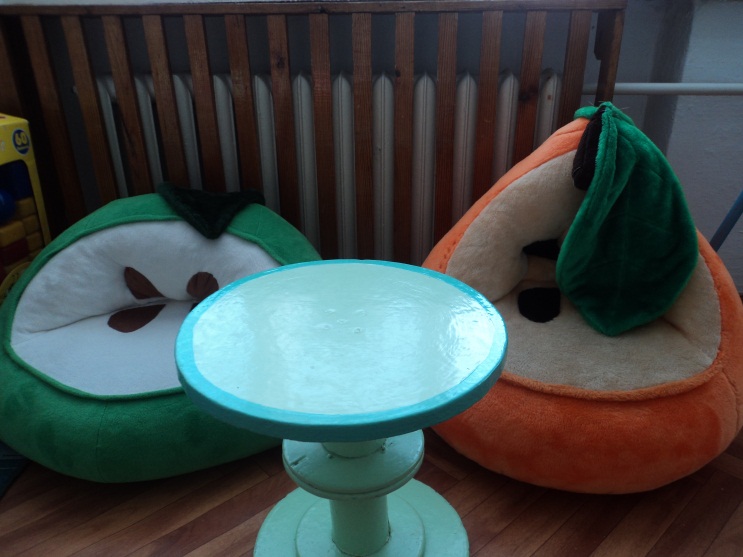 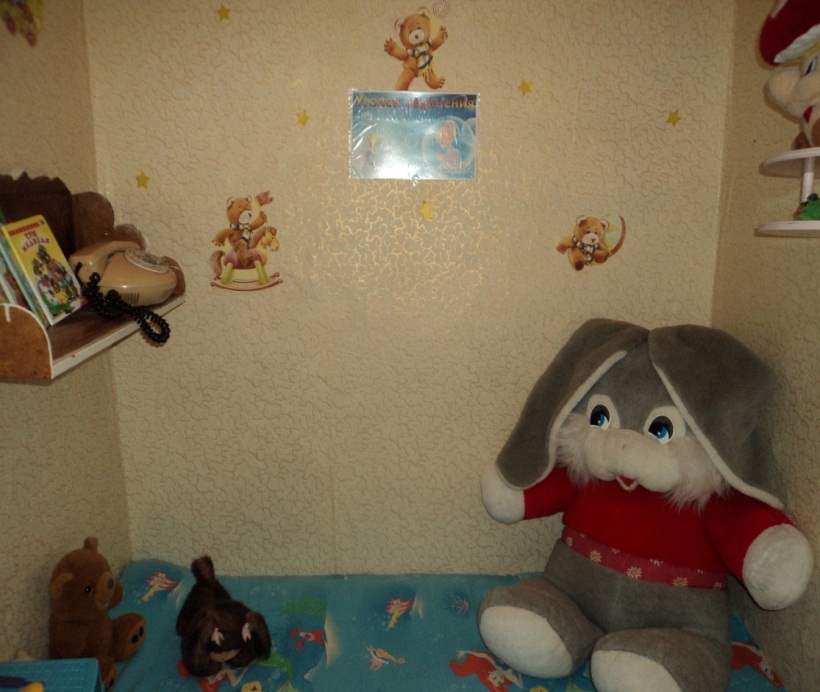 Уголок уединения
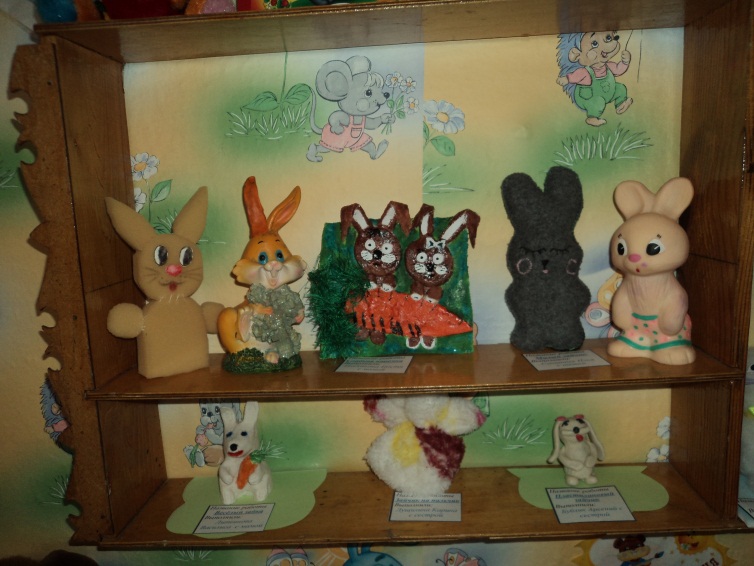 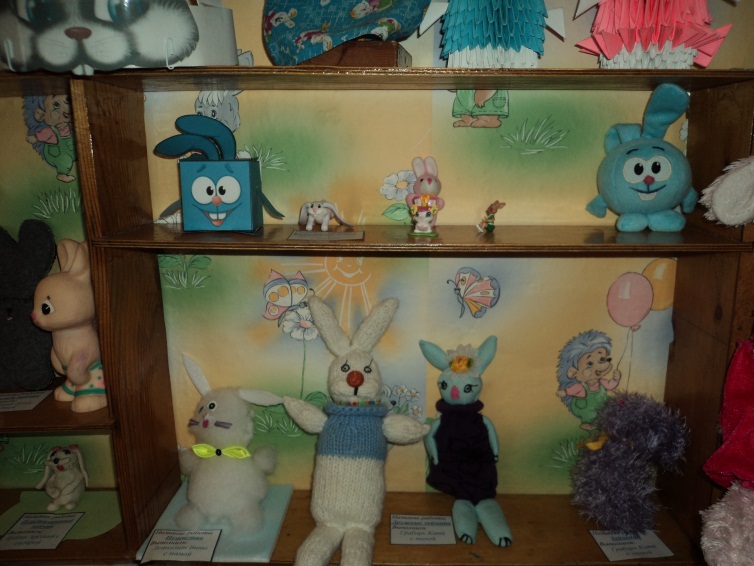 Наш мини - музей «Зайчиков попрыгайчиков», созданный совместно с родителями
Обновление содержания  предметной среды  в  группе  влечет за  собой расширение  и  разнообразие деятельности педагогов  и  детей. Оснащение уголков меняется в соответствии с тематическим планированием образовательного процесса. Развивающая среда  стимулирует у   младшего дошкольника  любознательность, самостоятельность, инициативность,  общительность  и  доброжелательность.
Спасибо за внимание